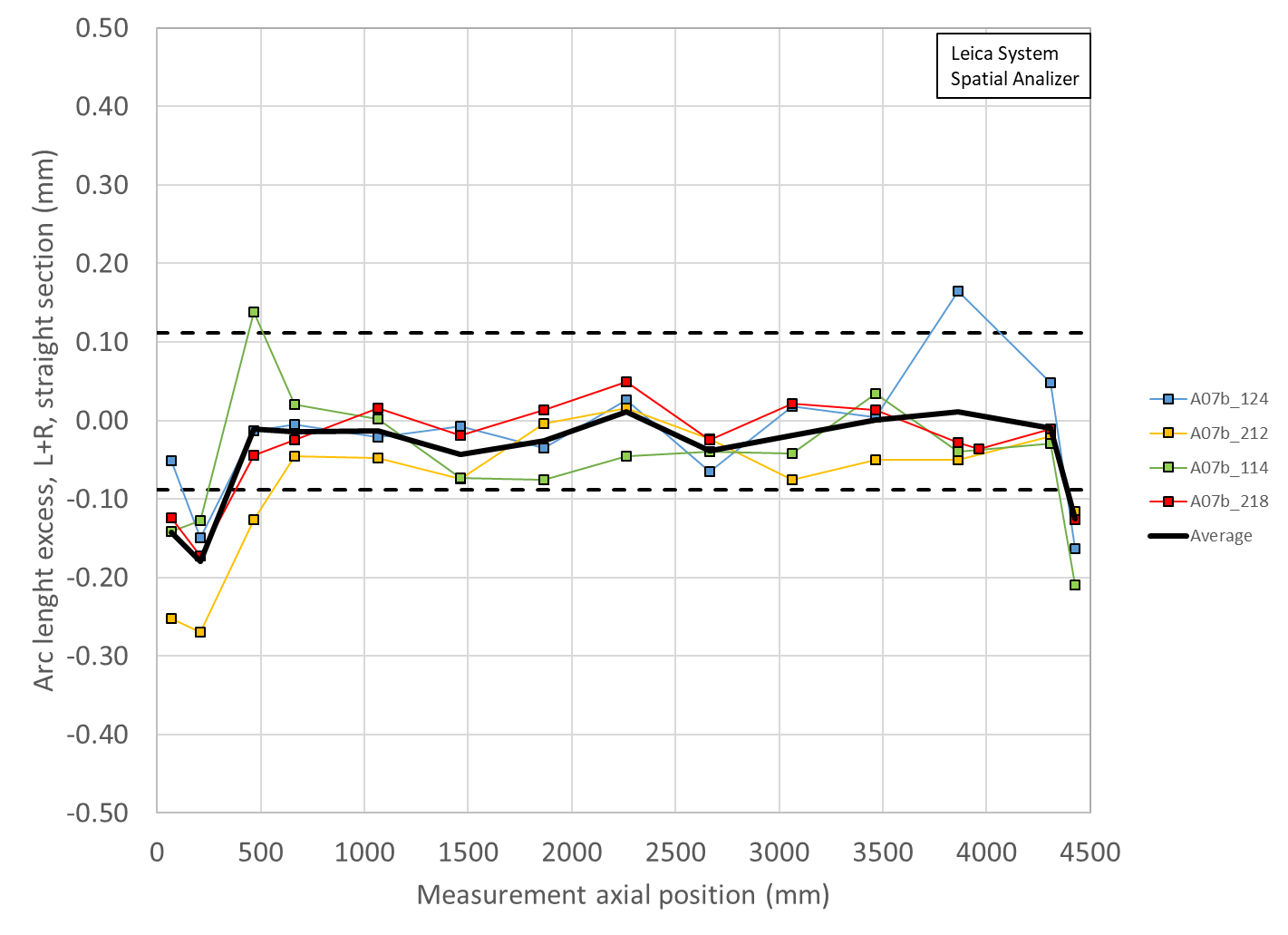 SummaryCoil radial (shimmed) deviation and key/shim size
1
P. Ferracin
SummaryCoil radial (shimmed) deviation and key/shim size
The fitting of the outer profile with nominal OR + mid-planes introduces an OR deviation of 
Straight section
From -0.022 mm to -0.054 mm
RE
From -0.046 mm to -0.078 mm
LE
From -0.036 mm to -0.074 mm
Therefore
For azimuthally smaller coils, we have a systematic negative deviation in the OR
The variation magnet to magnet is of the order of 1 mil in the straight section
2
P. Ferracin